Qualitative Bt-Cry2Ab &Bt-Cry3Bb1 Dual Trait Testing
2022 SCST Superworkshop Immunoassay Day
Iowa State Seed Science Center 
Dave Rambow
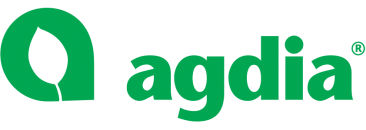 Overview
Contents of kit
Additional required materials 
Storing the reagents
Intended use
Test principle
Limitations
Preparation for the test
Test procedure
Test validity
Interpreting Results
Contents of kit
Antibody-coated 96 well microtiter plates
Alkaline phosphatase & peroxidase enzyme conjugate mix, concentrated 
RUB6 enzyme conjugate diluent
pNPP Substrate solution
TMB Substrate solution 
Positive control 
PBST wash buffer
Additional required materials
Distilled water
Paper towels 
Micropipette and micropipette tips
Seed & leaf extraction equipment 
Humid box for incubation 
Negative control 
Plate reader with 405nm & 650 nm filter
Storing the reagents
Store all kit components @ 4⁰C to assure full shelf life
Keep ELISA plate pouch sealed and desiccated between uses
Allow the components of the kit to warm to room temperature prior to use
Intended use
This dual trait ELISA is validated to detect the presence or absence of Bt-Cry2Ab & Bt-Cry3Bb1 proteins expressed in corn seed containing events  MON 89034 and / or MON 88017
Shows no cross-reaction with other GMO proteins currently on the market
Test principle
Direct Double Antibody Sandwich (DAS) ELISA
Antibodies specific to Bt-Cry2Ab & Bt-Cry3Bb1 have been coated to the testwells of the microplate
An enzyme conjugate containing monoclonal antibodies specific to Bt-Cry3Bb1 protein conjugated to alkaline phosphatase & monoclonal antibodies specific to Bt-Cry2Ab conjugated to horseradish peroxidase
Test principle
Enzyme conjugate is added to the testwells followed by sample extracts
If either protein is present in the sample, they are bound by the appropriate antibody and captured on the microplate
After an incubation period, the plate is washed to remove any unbound enzyme conjugate and sample
Test principle
pNPP substrate is added to the microplate
If alkaline phosphatase conjugate is present, a yellow color will be produced signifying the presence of  Bt-Cry3Bb1
After a second wash step, the TMB substrate is added
If peroxidase conjugate is present, a blue color will be produced signifying the presence of Bt-Cry2Ab
The color reactions can be measured with a spectrophotometer or observed visually
Limitations
Recommend for use with single seed
For optimal results, 1X PBST must be used for sample extraction
Do NOT use sample extraction buffer supplied with other ELISA kits
Assay performance is very dependent on the proper sample to buffer ratio
Protect substrate solutions from light, could cause background color in negative wells
Preparation for the test
Familiarize yourself with the kit components and read the instructions carefully before performing the test 
Prepare buffers
Prepare controls 
Prepare testwells (strip plates)
Prepare humid box
Preparation for the test
Prepare samples
Seed samples: Thoroughly crush seeds into a uniform powder (Dilute crushed seed samples in 1XPBST buffer at 1:10, typically 1 seed in 3ml buffer)  
Let stand at least 5 minutes at room temperature
Use only the supernatant (top liquid layer) when adding sample extracts to testwells
Preparation for the test
Prepare enzyme conjugate 
The EC is concentrated (100x) and must be diluted with RUB6 enzyme conjugate diluent before use
Prior to use gently shake each vial 10 seconds or vortex for 5 seconds
Add 110mL of concentrated EC to 11ml of RUB6 diluent, this will be sufficient for one plate
Add 1.1ml of concentrated EC to 110 ml of RUB6 diluent, this will be sufficient for ten plates   
Mix the EC thoroughly before adding it to the plate
Test Procedure
Add enzyme conjugate
Dispense 100mL of EC per well
Dispense samples and controls
Following your loading diagram, dispense 100mL of each prepared sample into the appropriate wells of the ELISA plate
Mix the contents of the wells by gently swirling the plate on the bench-top
Incubate plate
Set the plate inside the humid box and incubate one hours
Test Procedure
Wash plate
Empty testwells into a sink without allowing the contents of one testwell to mix with the contents of another testwell
Fill all testwells completely with 1x PBST and quickly empty, repeat seven times
It is very important all testwells are thoroughly washed
After washing, hold the plate upside down and tap firmly on a paper towel to remove any excess liquid 
* If using an automated plate washer, be sure the machine is at the appropriate setting for flat bottom plates
Test Procedure
Add pNPP substrate solution 
Add 100mL pNPP substrate to each testwell
Let the plate incubate for 30 minutes, keep testwells away from strong light
Read at 405nm
Measure the optical density (O.D.) of the testwell on a plate reader at 405nm
Do NOT use a stop solution or make an subtractions from the O.D. values
Test Procedure
Wash plate
Wash the plate 8 times with 1x PBST
After washing, hold plate upside down and tap firmly on a paper towel to remove any excess liquid
Add TMB substrate solution 
Add 100mL of the TMB substrate solution into each well of the plate
Let the plate incubate for 30 minutes, keeping test wells away from strong light
Read at 650nm
Measure the O.D. of the test wells on a plate reader at 650nm  
Do NOT use a stop solution or make any subtractions from the O.D. values
Test Validity
For the test to be valid the following criteria must be met:
The positive control O.D. value must be greater than or equal to 1.0
The buffer O.D. value must be less than or equal to 0.110
The negative control O.D. value must be less than or equal to 0.15
O. D. values are based on raw data with no blanking or subtraction of negative values
Stop solutions cannot be used with this test and O. D. values obtained from stopping the reaction cannot be applied to this criterion
Interpreting results
Trouble shooting
Edge Effects: unexpected absorbance value variances from outside to inside. Most typically seen when plates are stacked or incubated at uneven temperatures
Positive effect: increase in OD values
Negative effects: decrease in OD values
Main causes:
Incubation environment (various inconsistencies)
Cold plates or reagents (outside wells will be warmer)
Color developed in strong light
Trouble shooting
Preventing Edge Effects
Plate sealers - prevent evaporation
Strive for consistent temperature of plates, reagents and incubating plates, reagents and incubating environment – allow everything to warm up to the same temperature each time
Avoid harsh lighting
Avoid stacking plates if possible
Consistent plate washing
Trouble shooting
Proper Handling of Substrates
Do not pipette directly from the substrate bottle
Never pour left over substrate back into the substrate bottle
Dispense substrate into ultra clean reagent reservoirs, and use immediately. Avoid re-using containers for substrates
Avoid intense light
Use caution if re-using pipette tips
Store at 4 to 5C